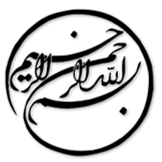 آیا رضایت شغلی و خودکارآمدی وسعت نقش پیوندهایی با رفتار کاری پیشگیرانه است؟
دانشجو:
استاد:
سال تحصیلی:
نام درس:
فصل اول: مقدمه

یک مرکز بازداشت ایالتی ، تاسیساتی است که در آن یک مظنون در حالی که پرونده در دادگاه مورد بازجویی ، پی‌گرد قانونی و بررسی قرار می‌گیرد، در بازداشت به سر می‌برد. این یک موسسه است که به اعضای جامعه که در زندان به سر می‌برند و در عین حال امنیت و نظم را نیز حفظ می‌کنند، خدمات ارائه می‌دهد. این فرآیند شامل حفاظت ، پیش‌گیری و پی‌گرد قانونی در برابر هر گونه تهدید و مداخله خارج از مرکز بازداشت دولت می‌باشد. به منظور ایجاد و حفظ رفتار کاری پیش‌کنشگری در مراکز بازداشت ، اقدام یکپارچه ، مشارکتی و انگیزشی به سمت وظایف با اتخاذ یک نقش بزرگ‌تر مورد نیاز می‌باشد. علاوه بر این پارکر (‏۱۹۹۸) ‏اظهار داشت که به نظر می‌رسد کارکنان با خودکارآمدی گسترده نقش دارای این نوع اقدامات و انگیزه‌ها هستند.
1/24
فصل اول
مقدمه
1
فصل دوم: مرور ادبیات

افراد با شخصیت پیش‌کنشگری تمایل به داشتن یک موقعیت پایدار دارد و به راحتی تحت‌تاثیر چالش‌های موقعیتی و تغییرات محیطی قرار نمی‌گیرد و معمولا هدف محور هستند و ابتکار به دست گرفتن فرصت‌های بالقوه را دارند. بنابراین آن‌ها قادر به ایجاد تغییرات در درون خود و همچنین محیط خود هستند. 
افراد رفتار کاری پیش‌کنشگری نشان می‌دهند که می‌توانند فراتر از کار مشخص‌شده بروند ، اهداف را تعیین کنند و یک رویکرد بلند مدت برای اجتناب از تعارض اتخاذ کنند.
از نظر روش‌شناسی ، رضایت شغلی پاسخ عاطفی کارمندان به کارشان است که در واقع تضاد بین نتایج واقعی و مورد نظر است و ممکن است نتیجه یک ارزیابی مثبت از شغل یا تجربه کاری فرد باشد.
2/24
فصل دوم
مرور ادبیات
2
1
ظرفیت خود برای انجام وظایف خاص ، خودکارآمدی نامیده می‌شود. خودکارآمدی که به عنوان یک عامل انگیزش شغلی قابل‌توجه است به عنوان خودکارآمدی گسترده نقش در نظر گرفته می‌شود. 
شخصیت فعال در رفتار کاری پیش‌کنشگر شخصیتی است که احتمالات را می‌بیند و آن‌ها را می‌گیرد ، ابتکار عمل به خرج می‌دهد ، عمل می‌کند و تا زمانی که تغییرات قابل‌توجهی رخ ندهد از آن جلوگیری می‌کند. 
نتیجه این است که که شخصیت پیش‌کنشگری می‌تواند رفتار کاری پیش‌کنشگری را تحت‌تاثیر قرار دهد و ماهیت شخصیت پیش‌کنشگری تغییر و کنترل را ایجاد خواهد کرد که می‌تواند رفتار کاری پیش‌کنشگری را در محل کار بدون توجه به زمینه کاری به دلیل تمایل طبیعی آن به خود شروع‌کننده بودن و ابتکار عمل گرفتن پشتیبانی کند.
H1. شخصیت پیش‌کنشگر به طور قابل‌توجهی رفتار کاری فعال را تحت‌تاثیر قرار می‌دهد.
3/24
فصل دوم
مرور ادبیات
2
1
لطفا توجه داشته باشيد
که اين فايل تنها بخشی از محصول بوده و صرفا جهت معرفی محصول ميباشد
برای خريداری و دانلود فايل کامل مقاله به زبان فارسی
با فرمت پاورپوينت (با قابليت ويرايش(
اينجا کليک نماييد.
فروشگاه اينترنتی ايران عرضه www.iranarze.ir
5
4
3
2
1